Money
Income Tax
Banks & Building Societies
Savings and Interest
Compound Interest
Appreciation & Depreciation
Working Backwards
Wages & Salaries
Learning Intention
Success Criteria
1.	Understand the term weekly monthly and annual salary.
To explain how to work out weekly, monthly and annual salary / wage.
Calculate weekly, monthly and annual salary.
www.mathsrevision.com
18-Jan-19
Created by Mr. Lafferty Maths Dept.
Income Tax
Learning Intention
Success Criteria
To explain how to work out Income Tax calculations.
Understand the term 
	Income Tax.
2.	Calculate Income Tax for a given salary.
Income Tax
If your income in a tax year is below a certain value you do not pay tax. The tax allowance is made up of a personal allowance plus other special allowances.
Special clothing
equipment
Membership of professional bodies
Income Tax
Taxable Rates for 2004 / 05
Income Tax
Calculate David’s income tax if he earns £27 000 a year.
Personal allowance £4745
Taxable Income £27 000 – £4745 = £22 255
Tax @ 10% = 10% of £2020 = £202
Tax @ 22% = 22% of ( £22 255 - £2020)
= 22% of £20 235 = £4451.70
Total Income tax = £202 + £4451.70 =
£4653.70
Income Tax
Lauren, a successful business woman earns £70 000.
What is her total tax paid and her income after tax.
Personal allowance £4745
Taxable Income £70 000 – £4745 = £65 255
Tax @ 10% = 10% of £2020 = £202
Tax @ 22% = 22% of ( £31 400 - £2020) = £6463.60
Tax @ 40% = 40% of ( £65 255 - £31 400) = £13 542
Total tax = £202 + £6463.60 + 13 542 =
£20 207.60
Income Tax
Total tax = £202 + £6463.60 + 13 542 =
£20 207.60
Income after tax = £70 000 - £20 207.60
= £49 792.40
Savings & Interest
Learning Intention
Success Criteria
To know the meaning of the term simple interest.
To understand the
	term simple interest and compound interest.
To know the meaning of the term compound interest.
3.	Know the difference between simple and compound interest.
9
Savings & Interest
Just working out percentages
Simple Interest
I have £400 in the Bank. At the end of each year 
I receive 7% of £400 in interest. How much interest
do I receive after 3 years. How much do I now have?
10
Compound Interest
Learning Intention
Success Criteria
To know when to use compound formula.
To show how to use the compound formula for appropriate problems.
Solve problems involving compound formula.
11
Example
Daniel has £400 in the bank. He leaves it in the bank for 3 years. The interest is 7% each year. Calculate the simply interest and then the compound interest after 3 years.
Interest calculated on new value every year
Compound Interest
Real life Interest is not a fixed quantity year after year. One year’s interest becomes part of the next year’s amount. Each year’s interest is calculated on the amount at the start of the year.
Principal value
12
Compound Interest
Interest calculated on new value every year
Daniel has £400 in the bank. He leaves it in the bank for 3 years. The interest is 7% each year. Calculate the compound interest and the amount he has in the bank after 3 years.
Simple Interest
Y1 :  Interest = 7% of £400 = £28
Amount = £400 + £28 = £428
Interest = 7% of £400 = £28
Y 2 :  Interest = 7% of £428 = £29.96
3 x 28 =  £84
Amount = £428 + £29.96 = £457.96
Y 3 :  Interest = 7% of £457.96 = £32.06
Amount = £457.06 + £32.06 = £490.02
Simple Interest is only £84
Compound is £490.02 - £400 = £90.02
13
Compound Interest
This is called the multiplier.
Easier Method
n = period of time
Days, months years
I = initial value
IMPORTANT

Can only use this when percentage is fixed
± = increase or decrease
V = Value
14
Compound Interest
Calculate the money in the bank after 3 years if the compound interest rate is 7% and the initial value is £400.
n = 3
I =400
± = increase 1+0.07=1.07
V= 400 x (1.07)3  = £490.02
15
Appreciation & Depreciation
Learning Intention
Success Criteria
To know the terms appreciation and depreciation.
To understand the terms appreciation and depreciation.
Show appropriate working
	when solving problems containing appreciation and depreciation.
16
Appreciation & Depreciation
Appreciation : Going up in value e.g. House value
Depreciation : Going down in value e.g. car value
17
Quicker Method
Easier

1.79 x 64995
= £116341.05
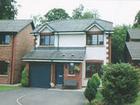 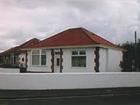 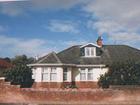 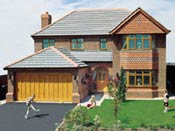 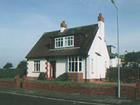 Average house price in Ayr has appreciated by 79% over past 10 years.
	
	If you bought the house for £64995 in 1994 how much would the house be worth now ?

	Appreciation  	= 79% x £ 64995
				= 0.79 x £64995
		= £ 51346.05
	New value 	= Old Value + Appreciation
				= £64995 + £51346.05
		= £ 116341.05
Just working out percentages
18
Appreciation & Depreciation
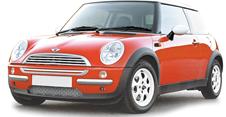 A Mini Cooper cost £14 625 in 2002
At the end 2003 it depreciated by 23%
At the end 2004 it will depreciate by a further 16%
What will the mini cooper worth at end 2004?
End 2003  
Depreciation 	= 23% x £14625
			= 0.23 x £14625
		= £3363.75
New value		= Old value - Depreciation
			= £14625 - £3363.75
				= £11261.25
19
Appreciation & Depreciation
End 2003  
Depreciation 	= 23% x £14625
		= 0.23 x £14625
= £3363.75
 New value	= Old value - Depreciation
		= £14625 - £3363.75
		= £11261.25
End 2004  
Depreciation 	= 16% x £11261.25
		=  0.16 x  £11261.25
		= £1801.80
New Value 	= £11261.25 - £1801.80
	 	= £9459.45
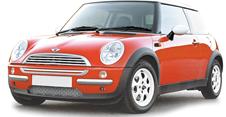 20
Work Backwards
Learning Intention
Success Criteria
To understand the process of work backwards.
To understand how to work backwards to find original price.
Solve problems using backwards process.
21
Deduce from question :
100 %  +  10 %  = £88 000
We have :
110 % = £88 000
1 % :
Price before is 100% :
£800 x 100 = £80 000
Work Backwards
Example 1
After a 10% increase the price of a house is £88 000.  
What was the price before the increase.
22
Deduce from question :
100 %  -  15 %  = £2 550
We have :
85 % = £2 550
1 % :
Price before is 100% :
£30 x 100 = £3 000
Work Backwards
Example 2
The value of a car depreciated by 15%.  It is now valued
at £2550. What was it’s original price.
23